Systolic time intervalsApex beatHeart sounds
Physiology – practice 
Spring, weeks 7th-9th
1
Department of Physiology, Faculty of Medicine, Masaryk University
Apex beat, heart sounds
Examination of external manifestations of cardiac activity using the senses:

Inspection
Configuration of the anterior chest - chest shape, postoperative scars and visible pulsations in this area
Palpation
Apex beat, heaves (systolic lifting of the sternum and left parasternal region), thrills (palpable vibration - murmur)
Percussion 
Very approximate determination of heart size
Auscultation
2
Department of Physiology, Faculty of Medicine, Masaryk University
Apex beat
The area where the heart apex is in the contact with the chest wall (1-2 cm medially from the midclavicular line in the 4th or 5th intercostal space

Localization of the maximal apex beat – palpation, inspection

Examined mostly in the supine or half-sitting position

A change in position of the maximal apex beat to the left + visible apex beat – signs of hypertrophy and dilatation of the left ventricle
3
Department of Physiology, Faculty of Medicine, Masaryk University
Heart sounds – auscultation
Right               Left
Ear
Stethoscope
Bell
Diaphragm

Microphone – phonocardiography
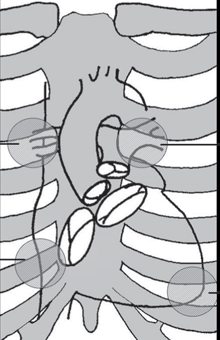 Pulmonary valve
Aortic valve
Tricuspidal valve
Mitral valve
Heart valves auscultation points
4
Department of Physiology, Faculty of Medicine, Masaryk University
Heart sounds – auscultation points
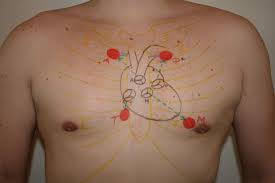 Aortic valve:		
2nd intercostal space at the right sternal edge
Pulmonary valve:		
2nd intercostal space at the left sternal edge
Mitral valve: 		
5th intercostal space in the midclavicular line = a site of apex beat
Tricuspidal valve: 	
5th intercostal space at the lower right sternal edge
5
Department of Physiology, Faculty of Medicine, Masaryk University
Heart sounds – phonocardiogram
1st sound: mitral and tricuspis valve closure
2nd sound: aortic and pulmonary valve closure
Systolic pause: between 1st and 2nd heart sound
Diastolic pause: between 2nd and 1st heart sound
3rd sound: at the beginning of diastole, rarely heard mainly in young and athletes, in people older than 30 y. almost always a sign of pathology – dilated left ventricle
4th sound: atrial systole, very rarely in children, in adlts always pathological – hypertrophic left ventricle
QRS
T
ECG
P
I
II
III
IV
phonocardiogram
0.8 s
0
0.4
6
Department of Physiology, Faculty of Medicine, Masaryk University
First heart sound (S1)
A rapid increase in pressure at the beginning of ventricular systole and sudden opening and vibration of the mitral and tricuspid valves
Low-frequency sound, almost only from the mitral valve
Heard about 50 ms after the beginning of the QRS complex, duration of around 100 ms
Best heard above the apex in the left supine position

CLINICALLY IMPORTANT: assessment of heart sound's volume, especially amplification or attenuation of heart sounds, or split of the first sound
7
Department of Physiology, Faculty of Medicine, Masaryk University
Second heart sound (S2)
Rapid vibrations of the aortic and pulmonary valves, associated with their closure
A high-frequency sound that has two components – pulmonary and aortic, pulmonary one delays behind the aortic one, especially during deep inhalation
Best heard above the apex in the left supine position

CLINICALLY IMPORTANT: assessment of heart sound's volume, especially amplification or attenuation of heart sounds, or fixed split of the second sound
8
Department of Physiology, Faculty of Medicine, Masaryk University
Murmurs
Heart murmurs are produced as a result of turbulent flow of blood strong enough to produce audible noise. They arise mainly in places where the heart cavity or vessels are either narrowed or have an uneven surface.
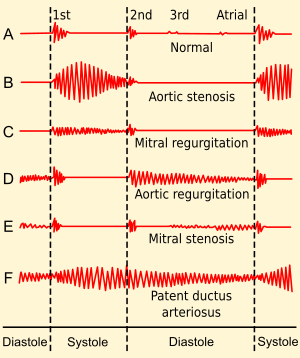 9
Department of Physiology, Faculty of Medicine, Masaryk University
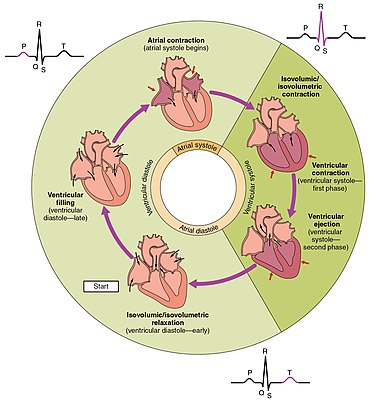 Cardiac cycle
Isovolumic contraction (IVC):
Contraction of ventricular myocardium leads to an increase in intraventricular pressure, AV valves close around 50 ms after the beginning of QRS, it produces 1st sound
Ejection (E):  
Intraventricular pressure overcomes diastolic pressure in big arteries, semilunar valves open, and blood flows to the arteries
Isovolumic relaxation (IVR): 
Semilunar valves close, rapid decrease in intraventricular pressure even below pressure values in atria, AV valves open
Inflow (I): 
Rapid inflow phase, slow inflow phase (ventricular diastole), atrial systole
Cardiac cycle phases: PV (Wiggers) diagram
P [mmHg]
Systole = IVC + E
IVC = 0.06 s
E = 0.21 s
E
SBP
120
Diastole = IVR + I
IVR = 0.07 s
I = 0.49 s
100
DBP
80
IVR
IVC
I
10
0
V [ml]
50
120
EDV
ESV
11
Department of Physiology, Faculty of Medicine, Masaryk University
Polygraphy
Simultaneous recording of several physiological parameters using various non-invasive or invasive methods

Phonocardiography – a graphical recording of heart sounds 
Electrocardiography – recording of cardiac electrical activity
Sphygmography – a graphical record of the arterial pulse 
!notice: Pulse recorded on a. carotis is shifted in time in relation to aortal pulse!
12
Department of Physiology, Faculty of Medicine, Masaryk University
I
IVR
E
IVC
IVR
IVC
E
Polygraphy
R
R
ECG
P
T
P
T
Q
Q
S
S
FCG
S1
S1
S2
S2
SpG
aorta
SBP
SBP
DBP
DBP
13
Department of Physiology, Faculty of Medicine, Masaryk University
Polygraphy
QRS
T
ECG
P
EML – electromechanical latency
IVC – isovolumic contraction
LVET – left ventricular ejection time
PEP – pre-ejection period (EML+IVC)
EML
S1
S2
S3
S4
phonocardiogram
systole
diastole
diastole
SBP
IVC
PEP
The sphygmogram (SpG) corresponds to the shape of the blood pressure curve, but with sphygmography, it is not possible to measure blood pressure values.
Dicrotic notch
Pressure in aorta
LVET
sphygmogram
DBP
0.8 s
0
0.4
QRS – ventricular depolarization
T – ventricular repolarization
P – atrial depolarization
2nd sound – aortic and pulmonary valves closure
ECG
1st sound – atrioventricular valves closure
Blood pressure (mmHg)
Dicrotic notch – aortic and pulmonary valves closure
Systolic BP
Systolic BP
Phonocardiogram
Diastolic BP in aorta
AV valves closure
115
Atrial contraction
BP in left atrium
100
Diastolic BP in ventricle
BP in aorta
I – inflow
IVC – isovolumic contraction
E – ejection
IVR – isovolumic relaxation
80
Diastole
Systole
Diastole
15
Inflow
Ejection
Inflow
IVR
IVC
BP in left ventricle
5
0.8 s
0
0.4
Polygraphy – in practicals
QRS
T
ECG
P
The pressure wave in the carotid artery is time-shifted compared to the wave in the aorta
EML
I
II
phonocardiogram
mech. systole
diastole
diastole
SpG in aorta
Sphygmogram in carotid
LVET
electromechanical systole
0.8 s
0
0.4
Cardiac contractility indices – ejection fraction (EF)
https://www.kardio-cz.cz/data/upload/doporucene_postupy/2016/Doporucene_postupy_pro_diagnostiku_a_lecbu_akutniho_a_chronickeho_srdecniho_selhani_2016.pdf
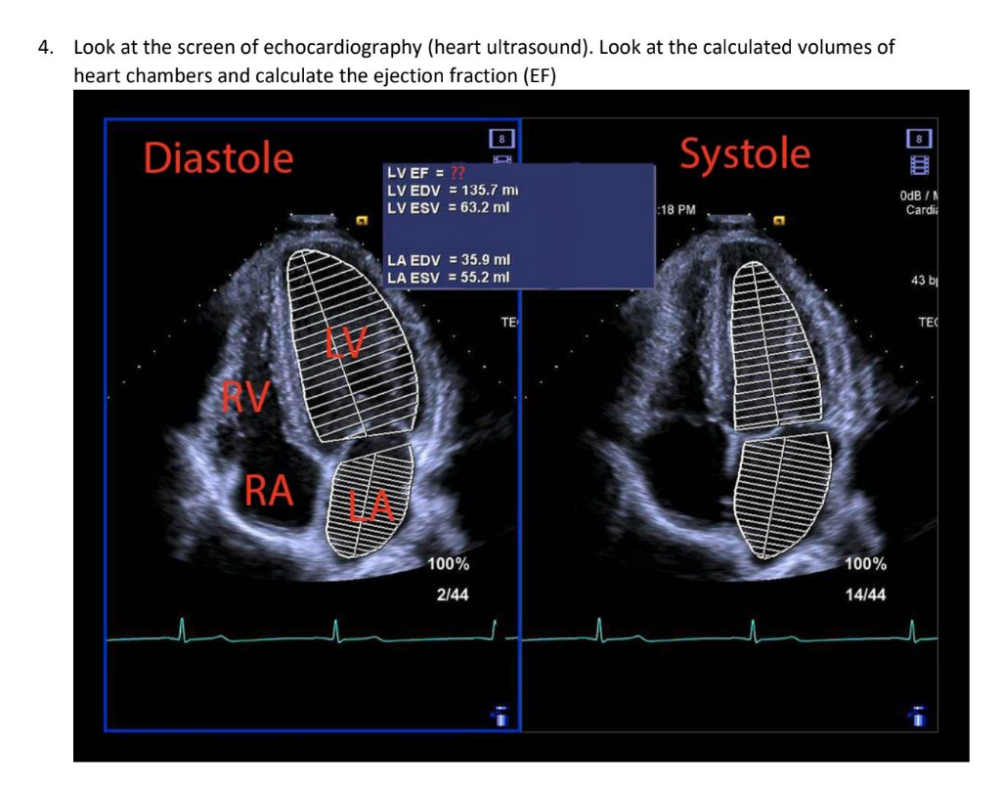 https://www.chegg.com/homework-help/questions-and-answers/4-look-screen-echocardiography-heart-ultrasound--look-calculated-volumes-heart-chambers-ca-q45835869
Cardiac contractility indices
Relationship between end-diastolic BP (EDBP) and end-diastolic volume (EDV) at rest and during physical exercise
Systolic dysfunction – increase in EDV and EDBP during exercise compared to at rest
Diastolic dysfunction (relaxation disorder) – EDBP increases in exercise, EDV does not change

Contractility indices derived from systolic ejection:
Sagawa-Suga index
B1
B2
A: normal P-V diagram
B: P-V diagram for artificially increased afterload 
1: healthy heart
2: failing heart
A
Cardiac contractility indices – ∆ P/∆ t
Contractility indices derived from isovolumic systolic phase:
In clinical practice, we determine the fastest velocity of increase in pressure during IVC (just before opening of semilunar valves – at the end of IVC) 
In practicals, we determine a mean velocity of increase in pressure during IVC:
∆ P/∆ t
IVC
(8 mmHg corresponds approximately to the pressure at the end of the diastole, also approximately to the pressure in the left atrium)
∆t
A slowed increase in ventricular pressure during IVC is a sign of impaired cardiac contractility
115
∆P
100
BP in aorta
DBP: 80
BP in left ventricle
EDBP: 8
0.8 s
0
0.4
Cardiac contractility indices – LVET and PEP
The ratio of LVET to PEP – shortening of LVET and prolongation of PEP is a sign of decreased cardiac contractility. 
The heart spends most of its energy on reaching the opening pressure, and there is no energy left for blood ejection
LVET
IVC
IVC
failing heart
LVET
115
healthy heart
100
BP in aorta
failing heart
80
BP in left ventricle
8
20
0.8 s
0
0.4